Week 6 - Monday
COMP 4500
Last time
What did we talk about last time?
Started compression
Questions?
Assignment 3
Logical warmup: Revenge of the hats
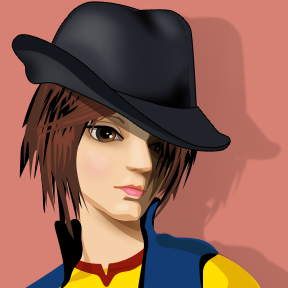 20 prisoners are scheduled to be executed tomorrow
They will be lined up in a row facing the same direction, each randomly wearing a white hat or a black hat
Thus, one prisoner can see 19 prisoners, the next can see 18 prisoners, etc.
Tomorrow, each prisoner, in order, starting with the last (who can see the other 19) will be asked the color of his hat
He can answer "white" or "black"
If he answers correctly, he is spared, otherwise he is shot
If anyone answers something other than "white" or "black," everyone is killed immediately
Since the prisoners were told the scenario a day a head of time, what strategy can they develop to save the maximum number of prisoners?
Finish Exam 1 Post-Mortem
Data Compression
Algorithm description
Take the two lowest frequency letters y and z.
Since they are neighbors in a full tree, we can stick them together and treat them like a meta-letter yz with the sum of their frequencies.
Recursively repeat until everything is merged together.
Algorithm
If S has two letters then
Encode one with 0 and the other with 1
Else
Let y and z be the two lowest-frequency letters
Form a new alphabet S' by deleting y and z and replacing them with a new letter w of frequency fy + fz
Recursively construct a prefix code for S' with tree T'
Define a prefix code for S as follows:
Start with T'
Take the leaf labeled w and add two children below it labeled y and z
Practice: Make a prefix code tree
Three-sentence Summary of Mergesort
Divide and Conquer
Divide and conquer
Divide and conquer algorithms are ones in which we divide a problem into parts and recursively solve each part
Then, we do some work to combine the solutions to each part into a final solution
Divide and conquer algorithms are often simple
However, their running time can be challenging to compute because recursion is involved
Mergesort algorithm
If there are two elements in the array or fewer then
Make sure they're in order
Else
Divide list into two halves
Recursively merge sort the two halves
Merge the two sorted halves together into the final list
Time for mergesort
Recursive running time
Intuition about mergesort recursion
Each time, the recursion cuts the work in half while doubling the number of problems
The total work at each level is thus always cn
To go from n to 2, we have to cut the size in half (log2 n) – 1 times
cn
cn

cn

cn
cn/2
cn/2
cn/4
cn/4
cn/4
cn/4
Checking a solution
Upcoming
Next time…
More recurrence relations
Reminders
Assignment 3 is due on Friday
Read section 5.2
Extra credit opportunities (0.5% each):
Phadke research talk:	2/12	3-4 p.m. in Point 139
Phadke teaching demo:	2/13	10-10:55 a.m. in Towers 112
Hristov teaching demo:	2/19	11:30-12:25 a.m. in Point 113
Hristov research talk:	2/19	4:30-5:30 p.m. in Point 139